資料１
「大気汚染に係る有害物質の測定要領」に関する説明会
府条例に基づく大気規制の
見直し内容について
大阪府環境農林水産部環境管理室
事業所指導課大気指導グループ
1
１．府条例に基づく大気規制の見直しの概要
2
大阪府生活環境の保全等に関する条例について
大阪府では、工場・事業場による深刻な大気汚染や水質汚濁などの公害問題に対処するために、昭和46年（1971年）に、それまでの規制を見直して「大阪府公害防止条例」を制定。
さらに、平成６年（1994年）には、自動車排出ガスや生活排水に起因する都市・生活型公害など生活環境全般の保全にも対応するため、「大阪府公害防止条例」を全面的に見直し「大阪府生活環境の保全等に関する条例」を制定した。
大阪府生活環境の保全等に関する条例における分野及び現在の主な制度
3
条例の見直しについて
条例制定から25年以上経った現在において府域における環境の状況は大幅に改善している。
一方で、大気中の光化学オキシダントや微小粒子状物質など、今後も対策を必要とする課題が残されており、また、この間の社会経済活動や環境の状況の変化等により、現条例における規制内容が、環境負荷の程度に応じた適切なものになっているかの検証が必要な状況となっている。
このような背景から、大阪府環境審議会の答申を受け、法による規制措置、条例の施⾏状況を踏まえ、現下の環境の状況や課題に的確に対応し、⽣活環境の保全等をより効果的に推進するため、規制の対象や⼿法を⾒直しを行った。
経過
令和元年12月23日　大阪府環境審議会へ諮問　　
令和２年11月９日　石綿規制について一次答申
令和３年７月１日　改正条例及び規則施行
令和３年11月８日　その他規制について二次答申
令和３年11月12日から12月13日　パブリックコメント
令和４年４月１日　改正条例及び規則施行
令和５年４月１日　一部改正規則施行
4
大気関係の法及び条例による規制の概要（府条例改正前）
5
大気規制における対象項目の定義等
6
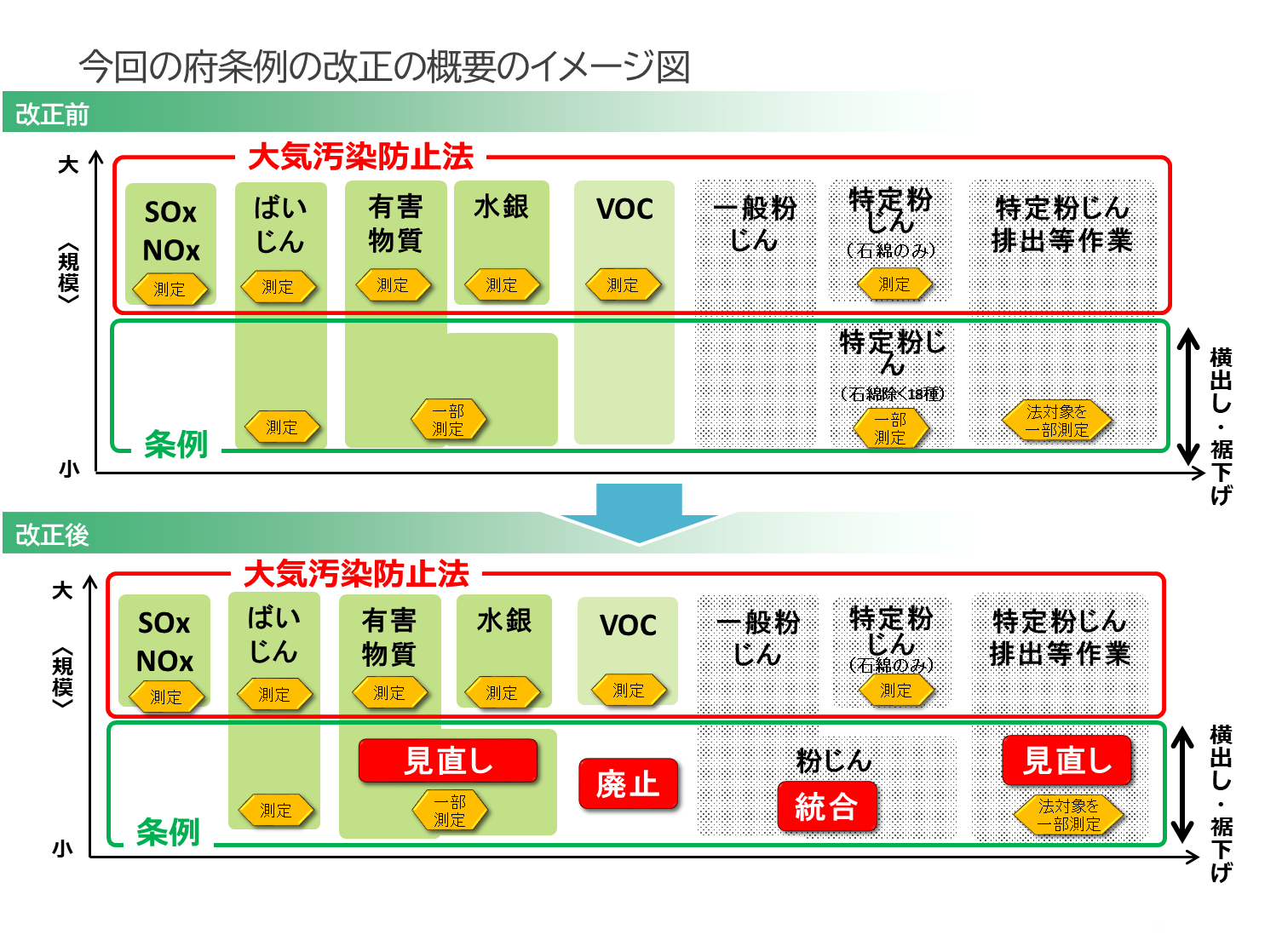 今回の府条例の改正の概要
8
２．有害物質規制の見直し内容
9
改正前の規制の内容①（規制対象物質・対象施設・規制基準）
※1　条例制定時の知見
※2　大阪府では法第4条に基づく上乗せ排出基準は設けていない。
※３　下線の物質は特定粉じん規制の対象物質でもある。
10
条例対象23種
（設備構造規制又は排出規制）
条例のみ規制している物質
9種（クロロニトロベンゼン、臭素、アニシジン、アンチモン、N-エチルアニリン、銅、バナジウム、ホスゲン、N-メチルアニリン）
改正前の規制の内容②（規制対象物質と法等との関係）
優先取組物質
大気汚染防止法に規定された有害物質
（排出規制）
13種
(アクリロニトリル、アセトアルデヒド、塩化メチル、クロム及び三価クロム化合物、クロロホルム、1.2-ジクロロエタン、塩化メチレン、トルエン、1.2-ブタジエン、ベンゾ[a]ピレン、ダイオキシン類）
９種
(塩化ビニルモノマー、ニッケル化合物、ヒ素、ベリリウム、ホルムアルデヒド、マンガン、六価クロム、エチレンオキシド)
２種
(窒素酸化物、フッ素)
※　物質名は一部省略している
４種
(カドミウム、塩素、
塩化水素、鉛)
大気汚染防止法で規制されている物質（排出規制）
指定物質
２種（トリクロロエチレン、テトラクロロエチレン）
指定物質
１種（ベンゼン）
１種(水銀)
11
改正前の規制の内容③（規制基準）
【指定有害物質】
【その他の有害物質】
12
改正前の規制の内容④（規制基準）
附表１
備考
Ho	：排出口の実高さ(m)
b 	：排出口の中心からその至近にある敷地境界線までの水平距離(m)
h	：排出口の中心からその至近にある建築物の実高さ(m)
d	：排出口の中心からその至近にある建築物までの水平距離(m)
附表２
※規制基準計算ツール「有害君」を以下の大阪府HPで公開しています。
    https://www.pref.osaka.lg.jp/jigyoshoshido/taiki/jiko.html
13
（参考）　条例の排出基準式について
〇現行条例の基準式は、スコラ・バレットモデルを用いた以下の排出口基準式を活用している。
Φm=34.0×S02×Cmpl／Q　
　　Φm：排出口濃度基準（排出ガスの汚染物質濃度（30分間平均）最大許容限度（mg/m3又はppm））
　　S0：排出口の中心から環境濃度を考える位置（下図の赤点）までの距離（m）（※）
　　Cmpl：想定環境濃度（汚染物質の濃度基準設定の指標となる周辺環境濃度（30分間平均値、 mg/m3又はppm））
　　Q：排出ガス量（Nm3/min）
排出基準算定式　C ＝（K・S）／Q
C：有害物質の濃度　K：有害物質の種類ごとに定める値
S：排出口からの距離を勘案した値　Q：乾き排出ガス量(Nm３/分)
※①排出口からの俯角12°の直線と地上６mの水平線との交点（A）より、敷地境界が遠い場合は排出口から敷地境界線上の地上6mの点（B）までの距離【図ア】　　（敷地境界とみなす最大値は上記直線と地面との交点（C）までの距離【最大時 図イ】。排出口の高さが6m未満の時は敷地境界までの水平距離【図ウ】）
　 ②上記交点（A）より敷地境界が近い場合で、間に他人の建物がある場合は排出口からその建物高さまでの距離【図エ】　（その建物高さが排出口の高さ以上の場合は排出口の中心からその至近にある建築物までの水平距離【図オ】）
　 ③上記交点（A）より敷地境界が近い場合で、間に他人の建物が無い場合は排出口からその交点（A）までの距離【図カ】
①
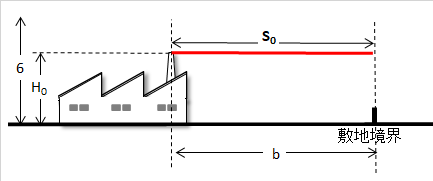 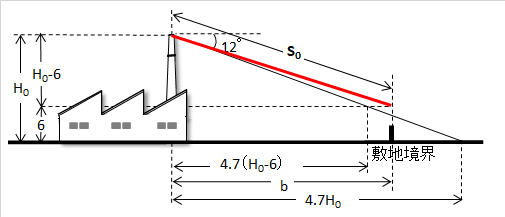 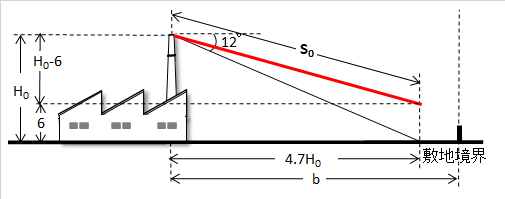 A
C
B
ア
イ
ウ
③
②
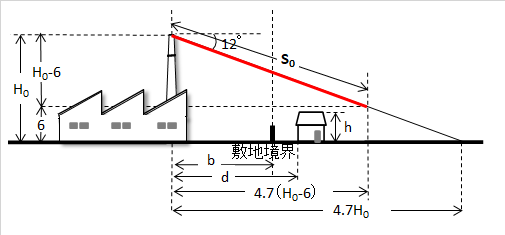 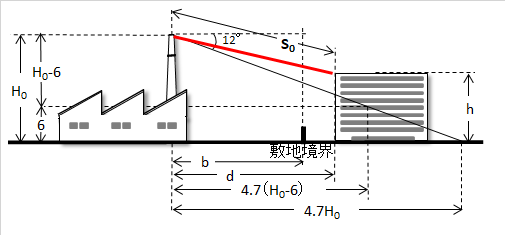 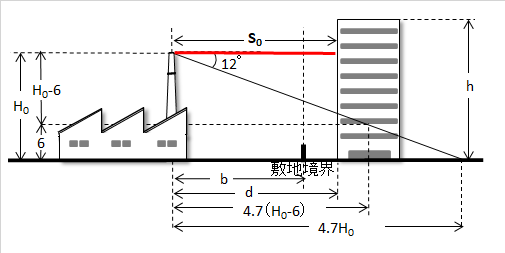 A
A
A
カ
エ
オ
14
条例改正の内容について①（有害大気汚染物質規制の今後の方向性）
【方向性】
現在各有害物質の環境濃度は大気環境上問題となる状況にないが、その有害性の度合いによっては府民の健康や生活環境に短期間で多大な影響を与える可能性があり、また一度大気環境へ排出されると有害物質を回収することが困難であることから、大気環境への排出の未然防止の観点から対策を実施していく。
排出規制の実施にあたっては、規制的手法と管理的手法の両輪で対策を実施していく。
規制的手法については、最新の知見や府内の排出実態を、法の優先取組物質との整合を図り、効果的な対策を行う。
15
条例改正の内容について②（対象物質・規制手法）
（１）対象物質の見直し
最新の有害性の知見や一定の暴露性を踏まえて選定されている優先取組物質との整合を図るため、
　　　　①有害性（発がん性及びそれ以外の有害性）が高いかどうか
　　　　②曝露量が多いかどうか
　　　　③他制度による規制との関係
　　　　④工場・事業場に規制をかける効果があるかどうか　
　　　の４つの観点を踏まえ、25物質を規制対象とする。
（２）規制手法の見直し
全ての規制対象物質に対し、業種や業態ごとに現実的かつ効果的な対策の検討が可能である濃度基準を原則として適用する。
濃度基準式は現行のものを採用し、規制対象物質のうち国で環境基準値・指針値が定められている物質は、環境基準値・指針値を基に濃度基準式における係数（K値）を算定する。
その他の物質については、現行の基準を継続する。ただし、トルエン、クロム及び三価クロム化合物については、環境基準値・指針値が定められておらず、現行の基準もないため、基準の適用は猶予する。
16
条例改正の内容について③（対象物質・規制基準）
※★の物質は設備構造基準を適用。その他物質は濃度規制を適用（適用猶予物質を除く）
17
条例改正の内容について④（対象施設）
（３）対象施設の見直し
新規追加物質の一定量を大気に排出する可能性のある施設として、以下を現行の対象施設に追加する。（規模要件は改正前のVOC規制の対象施設の規模を基に設定。）
なお、以下の現行規制対象施設について一部見直しを行う。
18
条例改正の内容について⑤（対象施設一覧）
赤字の施設が追加施設。
※の施設のうち、小型乾燥炉（排風機能力が10m3/分未満のもの）はトルエンの規制対象外。
※※の施設については、VOCに該当する物質は規制対象外。
19
条例改正の内容について⑥（対象施設一覧）
赤字の施設が追加施設。
※の施設のうち、小型乾燥炉（排風機能力が10m3/分未満のもの）はトルエンの規制対象外。
※※の施設については、VOCに該当する物質は規制対象外。
20
条例改正の内容について⑦（施行日等）
※　　　令和５年４月１日までに設置の工事に着手された施設
※※　　塩化ビニルモノマー（クロロエチレン）、ニッケル化合物、ヒ素及びその化合物、ベンゼン
21
大阪府及び市町村の規制担当について
（令和６年４月一部修正）
22